Les aventures de Bull Mastik
Le bibliobus n°6
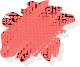 1
P, 39 à 55
Prénom : ________________      Date : ____ /____ /____
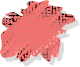 Remplis la fiche d’identité du livre
1
Titre du livre : ___________________________________________________________
Sous-titre : _____________________________________________________________
Auteur : ________________________________________________________________
Illustrateur :  ___________________________________________________________
Genre : _________________________________________________________________
Nombre de pages : __________
Il y a-t-il des chapitres ? __________
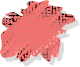 Réponds aux questions.
2
Où va Bull Mastik ? ____________________________________________________
Comment y va-t-il ? ___________________________________________________
Quelle température fait-il quand il arrive ? ______________________________
Quel est son métier ? __________________________________________________
Comment s’appelle la station de ski ? ___________________________________
De quelle couleur est sa combinaison de ski ? _____________________________
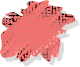 Vrai ou faux ?
3
Il connaît presque parfaitement la langue ours.		______________
A la dent du loup, il y aurait un énorme chien-loup.	______________
L’accès à la dent du loup est très difficile.		______________
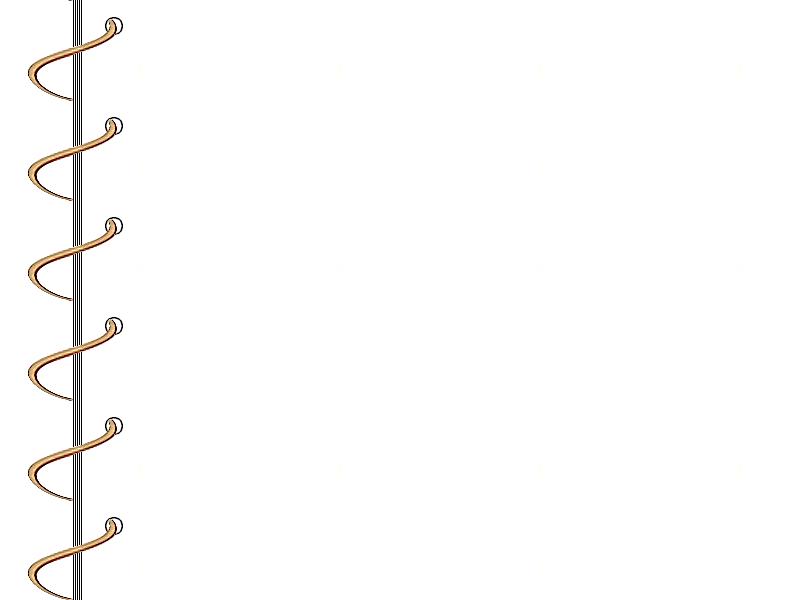 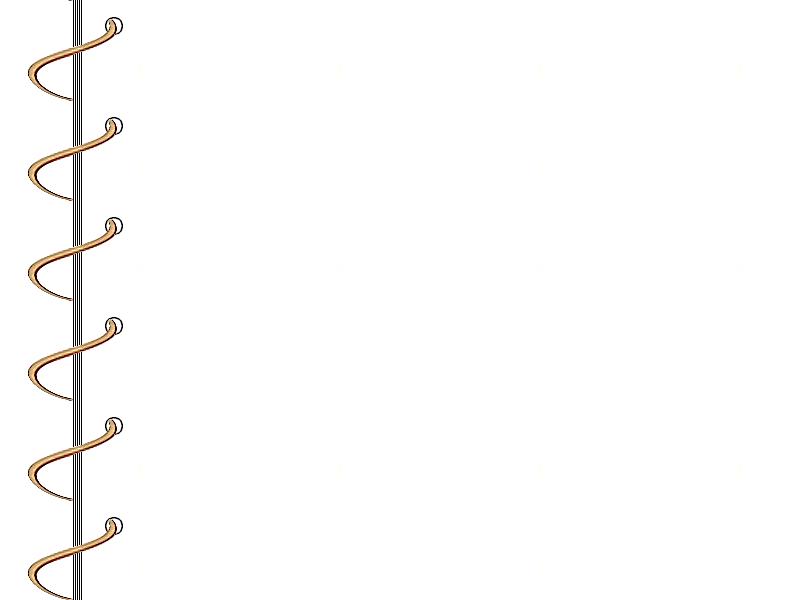 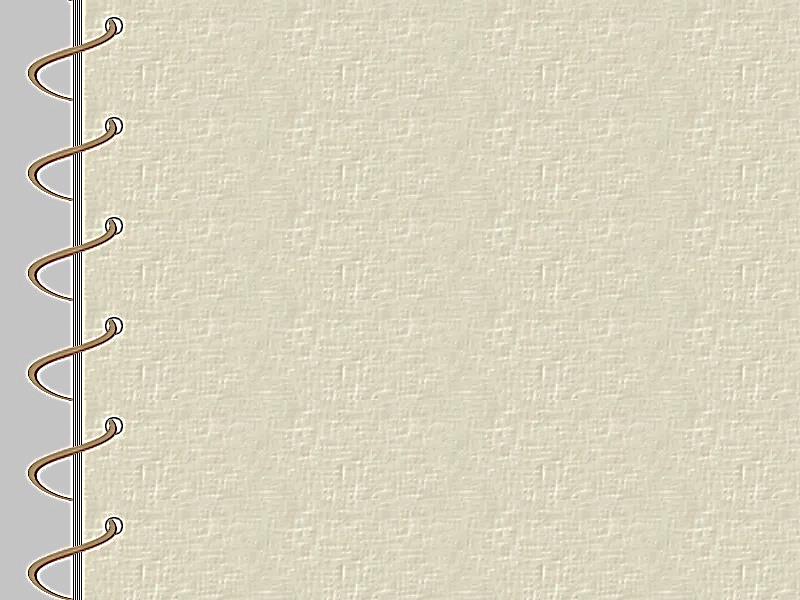 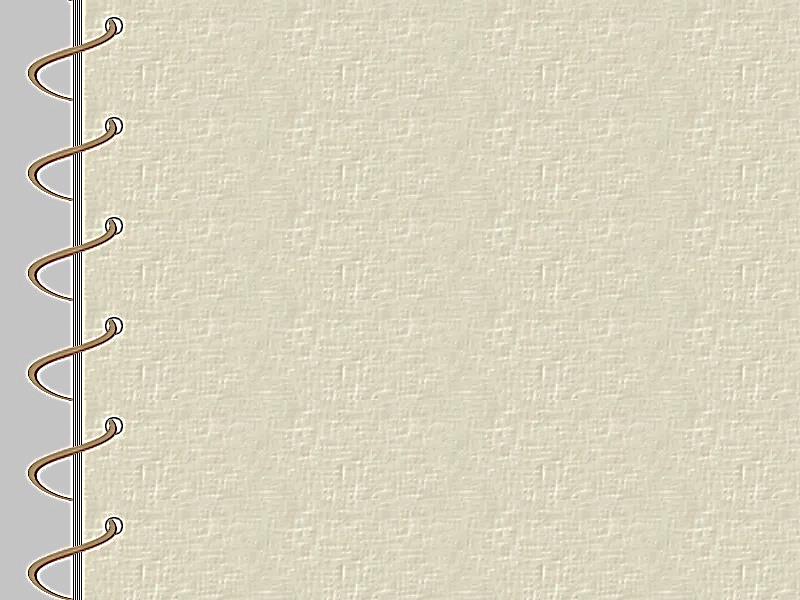 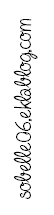 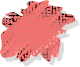 Relie
4
9 h	
10 h	
10 h 30	
10 h 45	
10 h 50	
11 h 15	
	Quelqu’un lui a chipé son collier.
	Il se prend une bosse, et tombe dans la neige.
	Tous les ours rient, Bull Mastik, lui, rit jaune.
	Il feuillette le tome II de son dictionnaire.
	Il croque trois cachets de vitamines à l’os.
	Il sort son panneau « Attention ! Avalanches ! »
Les aventures de Bull Mastik
Le bibliobus n°6
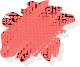 2
P, 56 à 77
Prénom : ________________      Date : ____ /____ /____
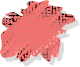 Complète
1
Bull Mastik se met à la recherche du _________________. Il utilise sa fausse _____________ ________________, détectrice de _____________________ .
Ensuite, il veut savoir si Boris Brun ___________________les aigles. Mais il ne rend compte qu’il ne l’est pas.
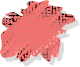 Réponds aux questions.
2
Pourquoi ne faut-il pas pique-niquer ici ? (3 raisons) _______________________ ______________________________________________________________________
A qui Bull Mastik veut-il donner son passe-montagne ? _____________________
Qu’entendent Bull Mastik et les autres de la Dent du Loup ? ________________
Que lui a-t-on encore volé ? ____________________________________________
Où doit-il aller pour s’en acheter un autre ? ______________________________
Comment y va-t-il ? ___________________________________________________
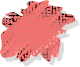 de 14 h à 17h : Que signifie ce paragraphe ? Entoure la bonne réponse.
3
Que tous les skieurs ont des flèches en or.
Que tous les skieurs prennent le tire-fesses facilement.
Que tous les skieurs sont des acrobates.
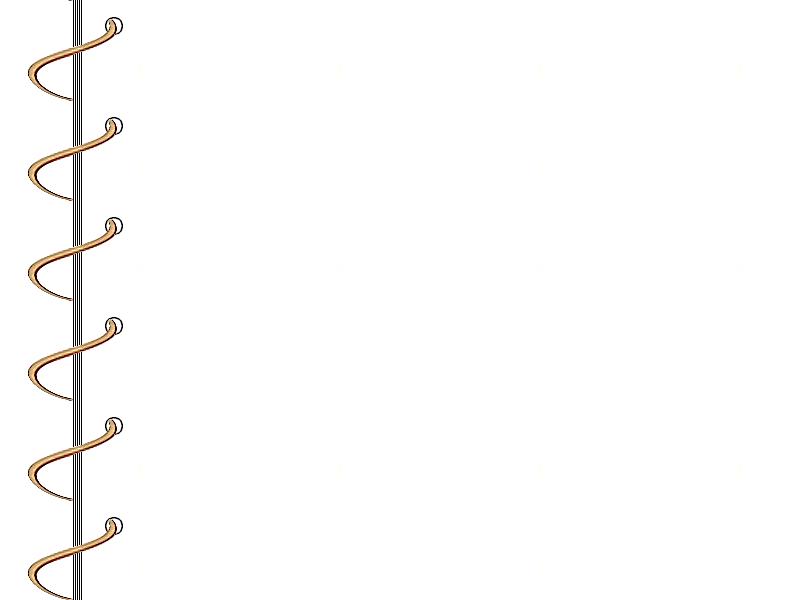 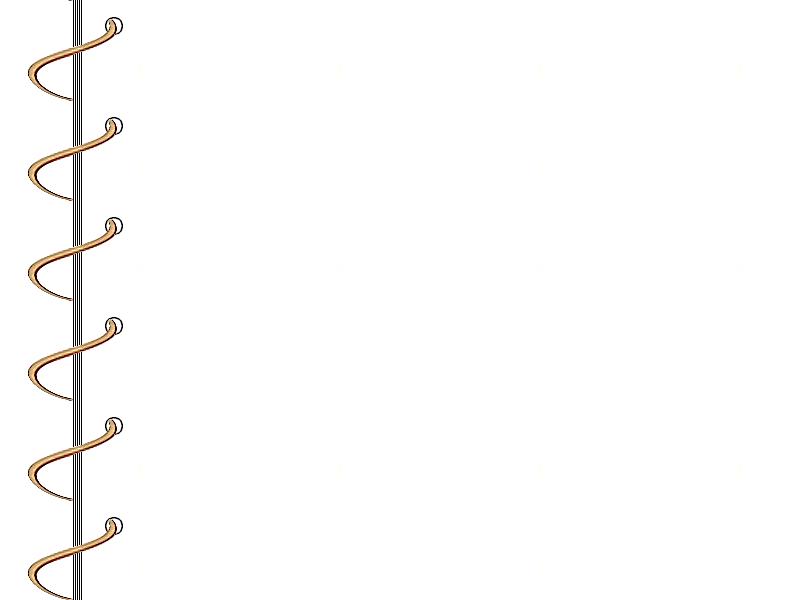 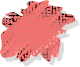 Vrai ou faux ?
4
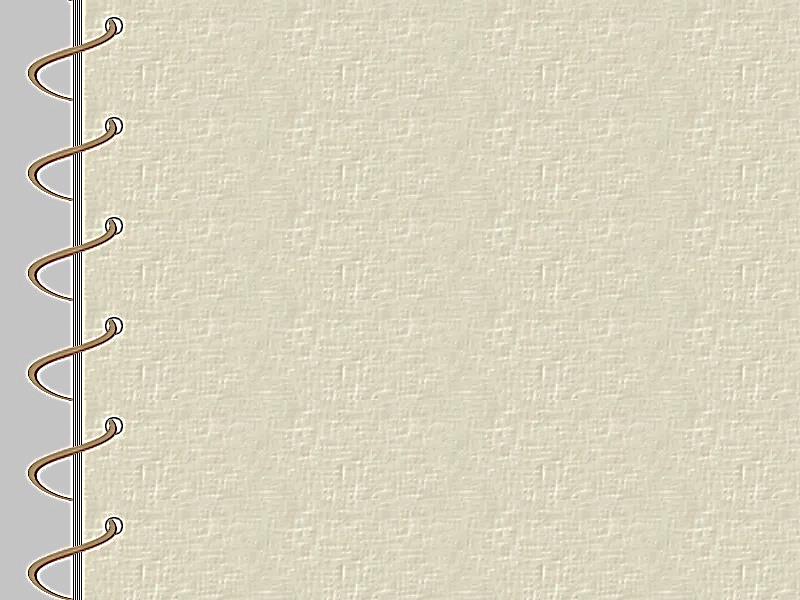 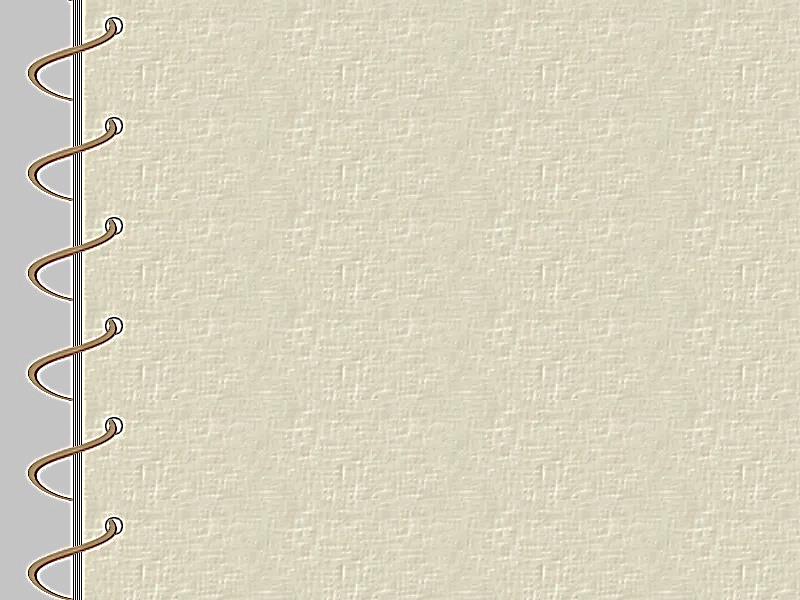 Il fait une bataille de boules de neige.		 ___________
Il boit du sirop contre la toux.			 ___________
Il demande à Natacha de l’accompagner à la Dent du Loup.    ___________
Il transforme ses skis en luge.			 ___________
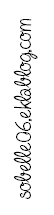 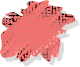 Comment l’histoire de termine ? Raconte.
5
_______________________________________________________________________
_______________________________________________________________________
_______________________________________________________________________
Les aventures de Bull Mastik
Le bibliobus n°6
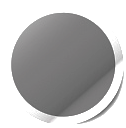 P, 39 à 55
Prénom : ________________      Date : ____ /____ /____
1
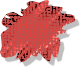 Remplis la fiche d’identité du livre
1
Titre du livre : Les aventures de Bull Mastik
Sous-titre : Le Loup-Garou de la Dent du Loup
Auteur : Florence Desmazures
Illustrateur :  Guy Mérat
Genre : Roman Policier
Nombre de pages : 38 pages
Il y a-t-il des chapitres ? non
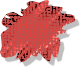 Réponds aux questions.
2
Où va Bull Mastik ? Aux sports d’hiver en Ourscase
Comment y va-t-il ? En avion
Quelle température fait-il quand il arrive ? 6°
Quel est son métier ? Commissaire de Police
Comment s’appelle la station de ski ? Cocasska
De quelle couleur est sa combinaison de ski ? Rose fluo
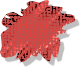 Vrai ou faux ?
3
Il connaît presque parfaitement la langue ours.		vrai
A la dent du loup, il y aurait un énorme chien-loup.	faux
L’accès à la dent du loup est très difficile.		vrai
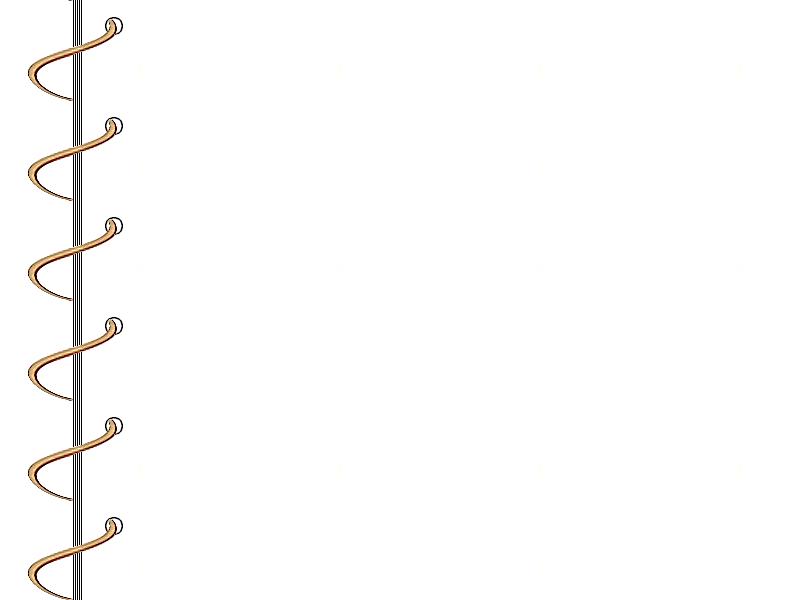 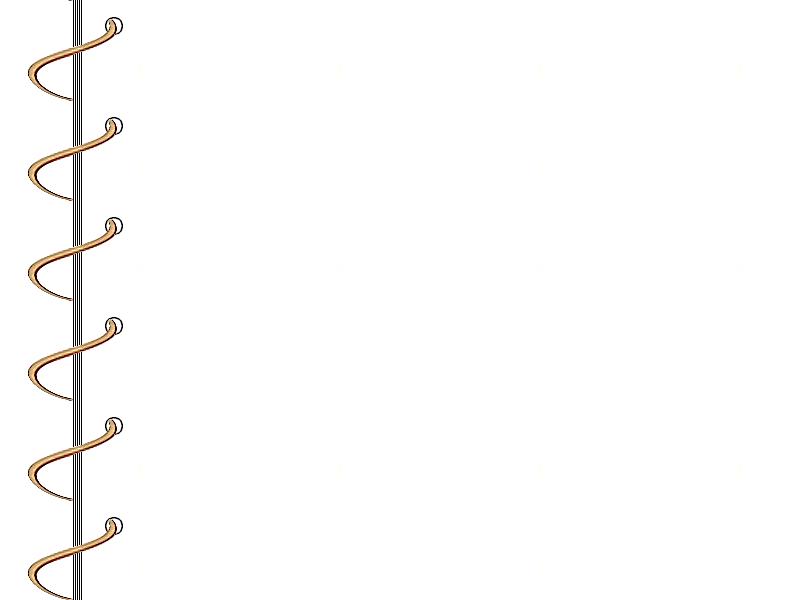 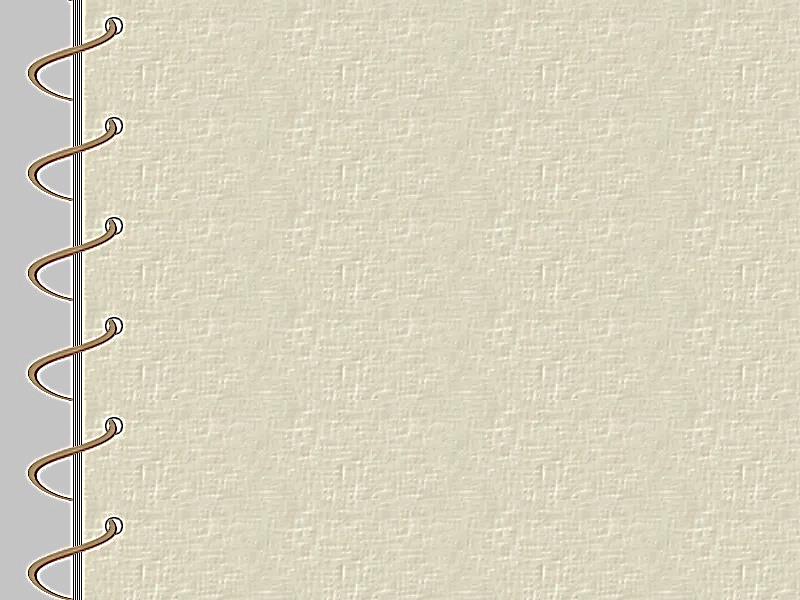 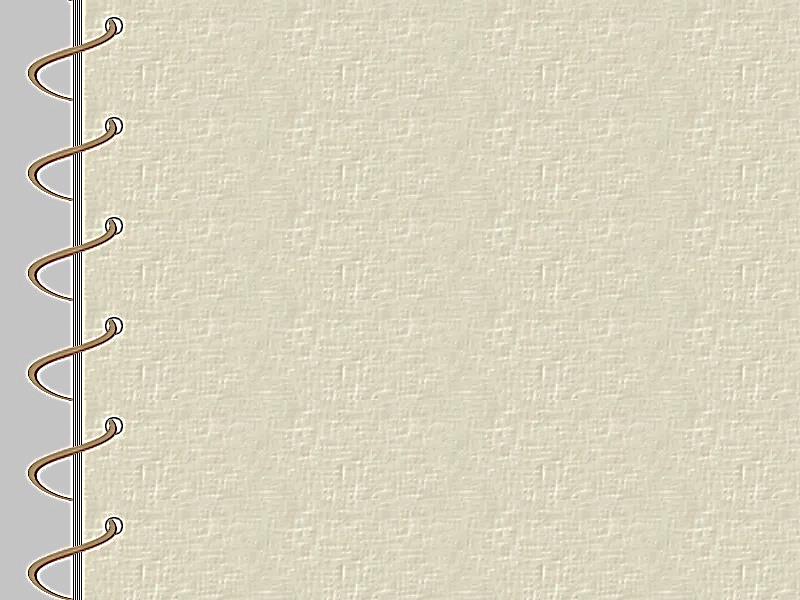 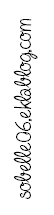 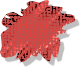 Relie
4
9 h	
10 h	
10 h 30	
10 h 45	
10 h 50	
11 h 15	
	Quelqu’un lui a chipé son collier.
	Il se prend une bosse, et tombe dans la neige.
	Tous les ours rient, Bull Mastik, lui, rit jaune.
	Il feuillette le tome II de son dictionnaire.
	Il croque trois cachets de vitamines à l’os.
	Il sort son panneau « Attention ! Avalanches ! »
Les aventures de Bull Mastik
Le bibliobus n°6
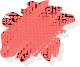 2
P, 56 à 77
Prénom : ________________      Date : ____ /____ /____
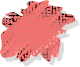 Complète
1
Bull Mastik se met à la recherche du coupable. Il utilise sa fausse crème solaire, détectrice de mensonges.
Ensuite, il veut savoir si Boris Brun braconne les aigles. Mais il ne rend compte qu’il ne l’est pas.
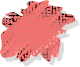 Réponds aux questions.
2
Pourquoi ne faut-il pas pique-niquer ici ? (3 raisons) A cause des aigles, des risques d’éboulements et parce que c’est la pleine lune.
A qui Bull Mastik veut-il donner son passe-montagne ? À Nours Manov
Qu’entendent Bull Mastik et les autres de la Dent du Loup ? Un écho
Que lui a-t-on encore volé ? Ses lunettes-loupes
Où doit-il aller pour s’en acheter un autre ? A Cocasska, dans un magasin
Comment y va-t-il ? En volant, (il déploie ses ailes)
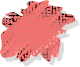 de 14 h à 17h : Que signifie ce paragraphe ? Entoure la bonne réponse.
3
Que tous les skieurs ont des flèches en or.
Que tous les skieurs prennent le tire-fesses facilement.
Que tous les skieurs sont des acrobates.
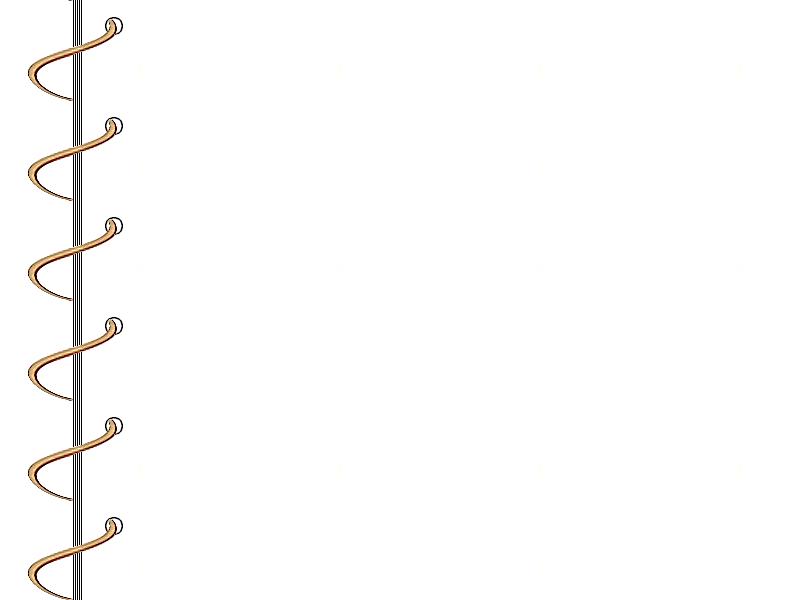 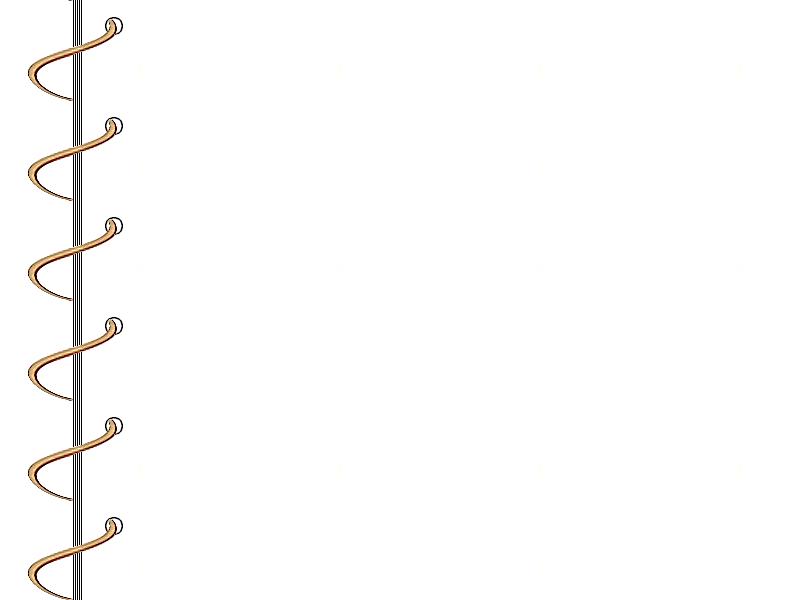 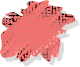 Vrai ou faux ?
4
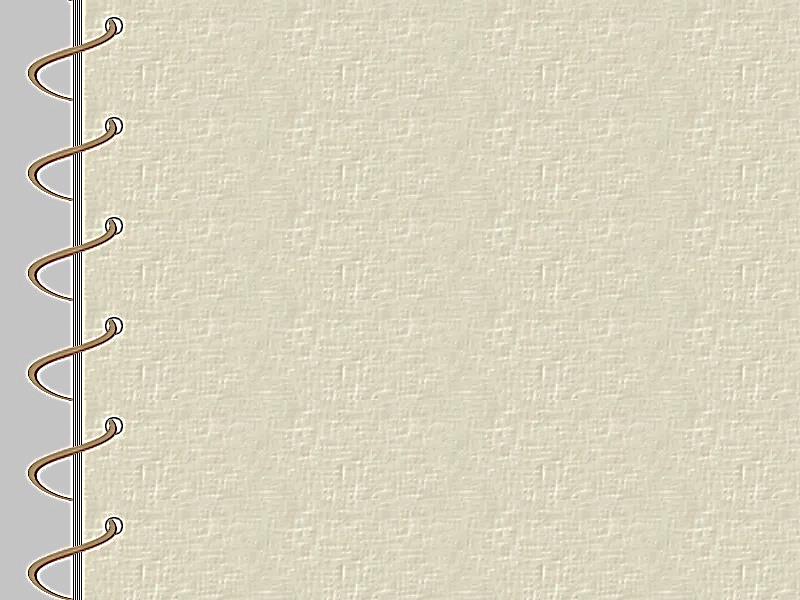 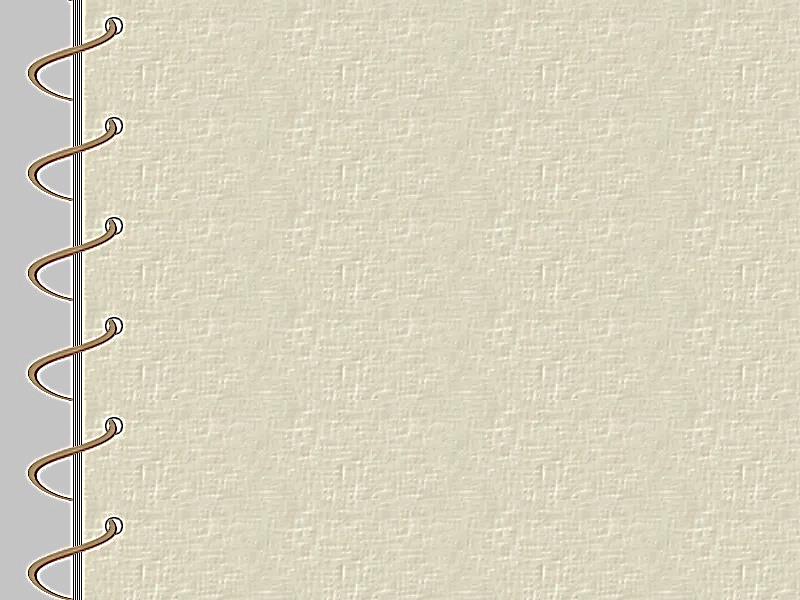 Il fait une bataille de boules de neige.		vrai
Il boit du sirop contre la toux.			faux
Il demande à Natacha de l’accompagner à la Dent du Loup.	faux
Il transforme ses skis en luge.	 		vrai
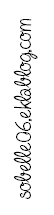 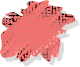 Comment l’histoire de termine ? Raconte.
5
Bull Mastik va chercher Nours dans la montagne. Il comprend alors que le loup-garou n’est qu’un nid de rapaces. Il découvre ensuite que c’est Nours qui lui a volé tous les gadgets.